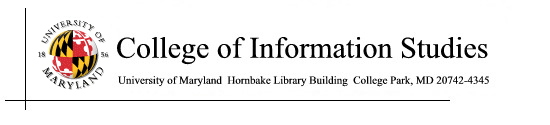 Relational Databases 1(Lab)
Session 13
INST 301
Introduction to Information Science
“Joined” Table
Example of Join
Student Table
Department Table
Car Sales ER Diagram
Making Tables from E-R Diagrams
Create the Database using Apache Open Office Base Application
Build the tables
One per entity
Plus one per M:M relationship
Choose terse but memorable table and field names
Pick a primary key for each entity
Retrieve Tuples as per the requirement
Referential Integrity
Foreign key values must exist in other table
If not, those records cannot be joined

Can be enforced when data is added
Associate a primary key with each foreign key

Helps avoid erroneous data
Only need to ensure data quality for primary keys
Before You Go
On a sheet of paper, answer the following (ungraded) question (no names, please):
	What was the muddiest point in today’s class?